Kunstlik viljastamine ja selle eetilisus
Praktilise filosoofia kursus
Kasutatud allikad:
www.eetika.ee
www.itk.ee
www.haigekassa.ee 
https://www.riigiteataja.ee/akt/1048155?leiaKehtiv
https://www.riigiteataja.ee/akt/562591
[Speaker Notes: ♥]
Mis on kunstlik viljastamine (edaspidi KV)?
Definitsioon: KV on toiming, mille käigus sisestatakse mehe seemnerakk kunstlikult naise munarakku või kantakse naisele üle kehaväliselt viljastatud munarakk.
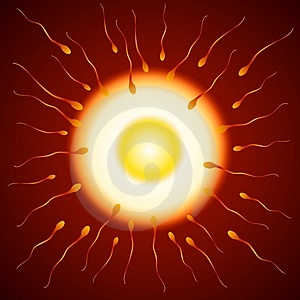 Kunstliku viljastamise ja embrüokaitse seadus § 2.
Kunstlik viljastamine kujutab endast naise rasestamise eesmärgil kehasiseselt või kehaväliselt sooritatavaid toiminguid, mille käigus kunstlikult kutsutakse esile mehe seemneraku tungimine naise munarakku, sisestatakse mehe seemnerakk kunstlikult naise munarakku või kantakse naisele üle kehaväliselt viljastatud munarakk.
Millal on KV keelatud?
Kui on näiteks:
    1) äge tuberkuloos;2) äge viirushepatiit;3) äge süüfilis, HIV-tõbi, HIV-kandlus;4) pahaloomuline kasvaja;5) raske astme türeotoksikoos, hüpotüreoos;6) raske astme diabeet;7) aplastiline aneemia;8) psühhoosid;9) alkoholism, narkomaania, toksikomaania;10) vaimne alaareng;
Sotsiaalministri määrus, vastu võetud aastal 2003, kokku on seal 30 nimetust
Veel keeldudest
Tehingud inimembrüoga on keelatud

Embrüod ei tohi kasutada teaduslikuks uurimistööks, kui pole asjaosaliste (isikud, kellelt sugurakk pärineb) nõusolekut 

Keelatud on ristata inimese ja mistahes teisest liigist elusolendi sugurakke; näiteks järgmine moodustis: inimese munarakk+sea seemnerakk

Looma ja inimese ristandite või kimääride loomine on keelatud (see ohustab isikupuutamatust ning on inimõiguste rikkumine) – keelatud on kimääri loomine ka kahest inimembrüost

Keelatud on säilitada kehavälise viljastamise teel saadud embrüot kauem kui seitse aastat
Miks on vaja kunstlikult viljastada?
Viljakusprobleemide korral, nt:
mehe sperma kerge astme patoloogia
 
naistel emakakaelaga seotud probleemid

naiste munajuhade puudumine, sulgus või tõenäoline talitlushäire, ovulatsioonihäired
Hinnanguliselt on viljatuid, kuid lapsi soovivaid paare Eestis umbes 15 kuni 
20 tuhat (allikas: viljatus.ee)
Oluline on küsida …
… kas KV on globaalselt mõttekas, sest:
maailma ähvardab ülerahvastumine
väga palju on hoolitsuseta lapsi

     Siinkohal esitatakse vastuväide: on ebaõiglane asetada nimetatud probleemide lahendamine viljatute inimeste õlgadele. 

Kas nad on kuidagi vastutavad või mitte?
     
     Samas – Eestis on kaalutud lastetusmaksu kehtestamist …
Osadel jälle on vist lapsi
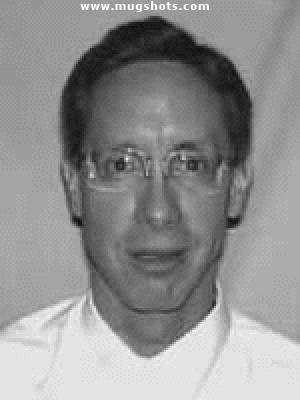 … “liiga palju”

Warren Jeffsil on üle 200 lapse

Kuidas see võimalik on?




Üks mees saab palju tahab, kuid teine põeb 
oma viljatuse pärast …
KV viisid:
Naise munarakk + partneri või doonori seemnerakk (keha siseselt)
Naise munarakk + partneri või doonori seemnerakk (keha väliselt)
Rasestamine võõrast munarakust pärineva embrüoga

NB! Järglaste saamine pole seotud seksuaalvahekorraga! Laps pole saadud “loomulikul teel”

Mõisted: katseklaasibeebi, surrogaatemadus
Kui palju KV maksab?
Kehaväline viljastamine – (IVF) on kõige efektiivsem viljatuse ravimeetod. (Kehavälise viljastamise hind 629 eurot kehtib haigekassa kindlustuseta või alates 41-aastasele naisele.) -> tasuline alates 41-st ea-st
Embrüote siirdamine. (Embrüo siirdamise hind 552 eurot kehtib haigekassa kindlustuseta või alates 41-aastasele naisele.) 

Ravimihüvitist saavad taotleda kõik kuni 40-aastased (k.a) ravikindlustatud naised, kellel on meditsiiniline näidustus kehaväliseks viljastamiseks ja/või embrüo siirdamiseks, kes on antud protseduuri läbinud ning kes on 90 päeva enne protseduuri osutamise kuupäeva apteekidest välja ostnud protseduuriks vajalikke Eesti Haigekassa ravimite loetelusse kantud ravimeid.
KV jaoks vajalikud toimingud:
Asjaosaliste nõusolek
Munarakudoonorlus
Seemnerakudoonorlus
Surrogaatemadus (erandlik)
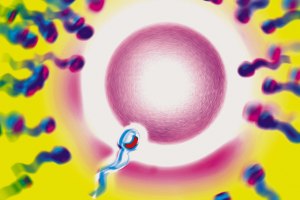 Esmased eetilised probleemküsimused:
KV-ga seonduv õõnestab inimeste arusaamu:
1.  Sigimisest (“See pole ju loomulik!” “Looduslikule valikule ei tohi inimene vastu astuda!”  “Inimene ei tohi jumalat mängida!”), on ju järglaste saamine eraldatud seksuaalvahekorrast
2.  Inimelu algusest (Millist momenti selleks pidada?)
3.  Vanemaks olemisest (eriti kui mängu tulevad doonorid)
4.  Klassikalisest perekonnast (kristliku kultuuritaustaga Euroopas on selleks ema, isa + lapsed)
5.  Inimelule on antud hind (KV maksab, doonor ja surrogaatema saavad tasu). Tasustamine toob omakorda kaasa ohu, et geneetiline materjal ja naise keha muutuvad kaubaks.
Veel KV-ga seotud probleeme
Uuemate meetodite ohutuses ei saa täiesti kindel olla, sest pikaajalised tulemused ei ole veel teada. 
Tekib risk, et uusi kalleid tehnoloogiaid saavad kasutada eelkõige rikkamad inimesed, süvendades niimoodi sotsiaalset ebavõrdsust. Teisest küljest võib aga eeldada, et ebatraditsiooniliste perede võimaluste suurendamine kasvatab ühiskonnas sallivust ja võrdsust. 
Sageli sunnib naisi kunstlikku viljastamist proovima sotsiaalne surve. See soodustab naiste rõhumist. 
Mõnede meetodite puhul on oht, et naist käsitatakse pelgalt „lootekonteinerina”. 
Tehnoloogiad võimaldavad lapsi saada ka kõrges eas naistel, millega kaasnevad terviseriskid ja kartus lapse edasise heaolu pärast. 
Laste ettearvamatu arv kehavälisel viljastamisel tõstatab küsimuse, mida tohib teha ülejäänud embrüotega, ning sündinud laste puhul seab kahtluse alla nende heaolu. 
Geneetilise materjali säilitamisega tekib mitmeid küsimusi, nt omandiõiguse küsimus. 
Kunstlik viljastamine võib soosida eugeenikat ja soovi luua nn disainerbeebisid, kelle omadusi, näiteks sugu, rassi, intelligentsust jm, saab eelnevalt määrata. 

(Allikas: http://www.eetika.ee/et/meditsiinieetika/elualgus)
Keeruline teema on kolmandate osapoolte – munaraku- ja spermadoonorite ning surrogaatemade ­– osalemine soojätkamises:
Mõned religioossed traditsioonid näevad võõra suguraku kasutamises abielurikkumist. 
Kas tuleks tagada doonorite anonüümsus ja hoida saladust või lähtuda lapse huvidest ja tagada talle õigus kujundada ise oma identiteet, olles bioloogilisest sugulusest teadlik? 
Vanemakontseptsioon lahutatakse osadeks: geneetiline sugulus, rasedus ja sünnitamine, lapse kasvatamine. Sageli on raske otsustada, keda teatud puhkudel lapsevanemaks pidada, näiteks võib surrogaatema lapse sünnitamisel meelt muuta ja last endale tahta või ei taha puudega sündinud last enam ükski osapooltest. 
Kas doonorile või surrogaatemale tasu maksmine peaks olema lubatud või keelatud? Tasustamise üheks ohuks on, et madala sissetulekuga inimesi võidakse ära kasutada. Tasustamise pooldajad arvavad, et eriti just surrogaatema vaev ja hool väärivad kompenseerimist.

(Allikas: http://www.eetika.ee/et/meditsiinieetika/elualgus)
Uuri iseseisvalt, mida ütleb Eesti seadus!
Lähtu Kunstliku viljastamise ja embrüokaitse seadusest, mille leiad siit: https://www.riigiteataja.ee/akt/1048155?leiaKehtiv 
Kes on KV doonor?
Keda tohib kunstlikult viljastada? Millisel juhul?
Millistel juhtudel on KV keelatud?
Kes otsustab KV vajalikkuse üle?
Mitme erineva naise eostamiseks tohib kasutada ühe doonori sugurakke?
Kas doonor saab teatud juhtudel vanemlikke õigusi?
Millisel juhul võib KV-d puudutavaid andmeid avaldada?
        NB! Doonori isikuandmed avalikustatakse siis, kui munarakudoonoriks on kunstlikku viljastamist sooviva naise sugulane (loe hoolikalt paragrahvi 27)
Hüpoteetiline olukordKas pead seda moraalselt lubatavaks?
Spermadoonor
          
           EMA        ISA
KV abil
EMBRÜOD KÜLMIKUS
25 a
hiljem
TÜTAR
(viljatu)
POEG
(viljatu)
tütre laps
poja laps